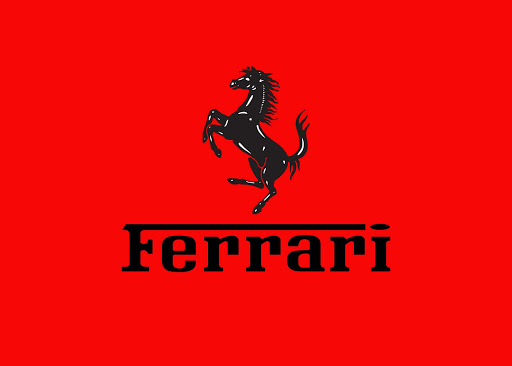 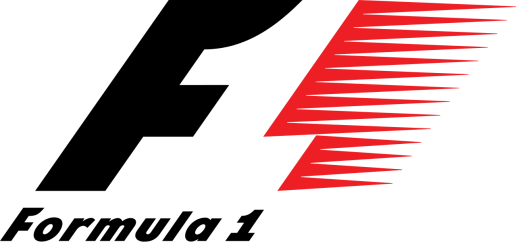 Do Now
Ferrari is one of the most successful teams in Formula 1 racing.  Each race they bring several sets of spare parts for their cars.   One set includes 8 tires, 3 nose cones, and 2 rear spoilers.  A tire has a mass of 9 kg, a nose cones is 2 kg, and a rear spoiler is 4 kg.
Put homework into red basket
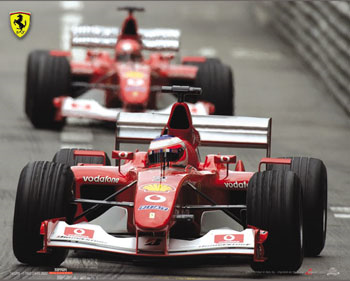 What is the total mass if Ferrari brings one set of spare parts to a race?
What is the total mass if they bring six sets of spare parts to a race?
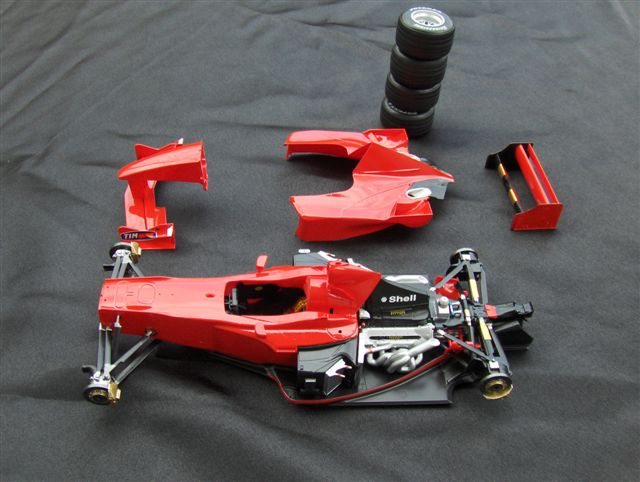 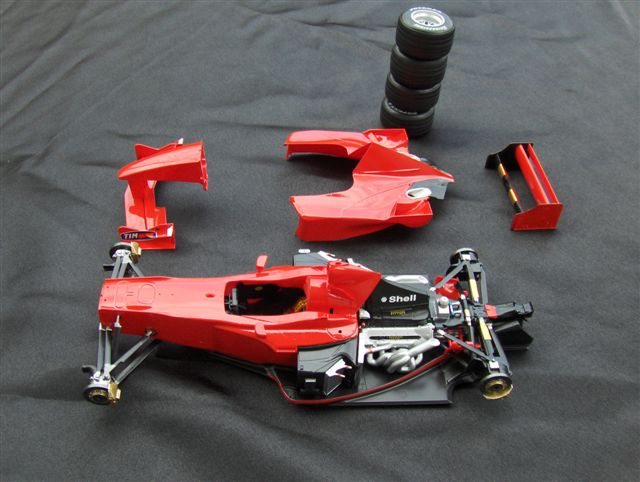 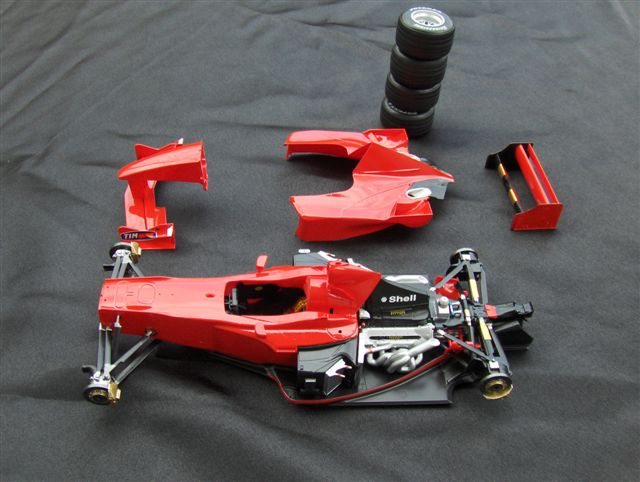 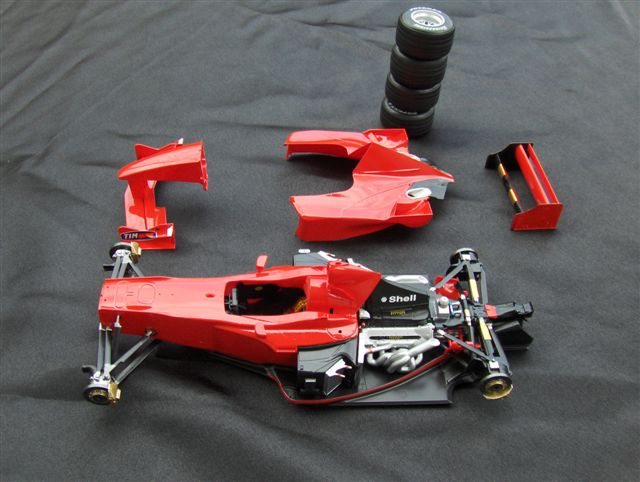 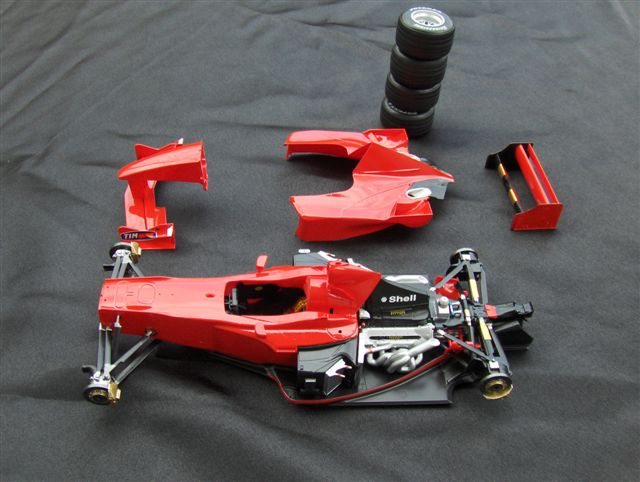 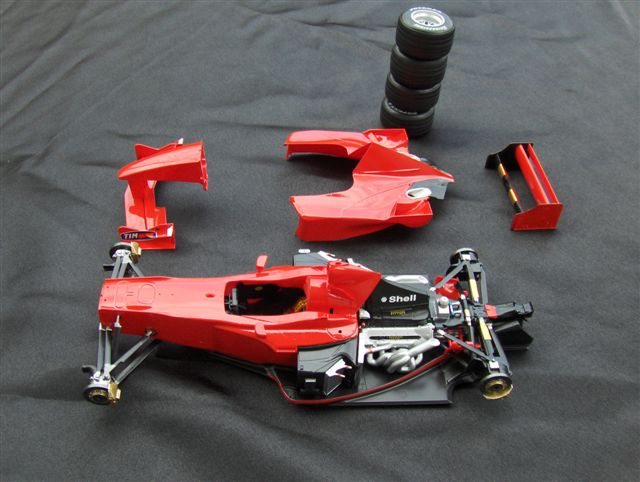 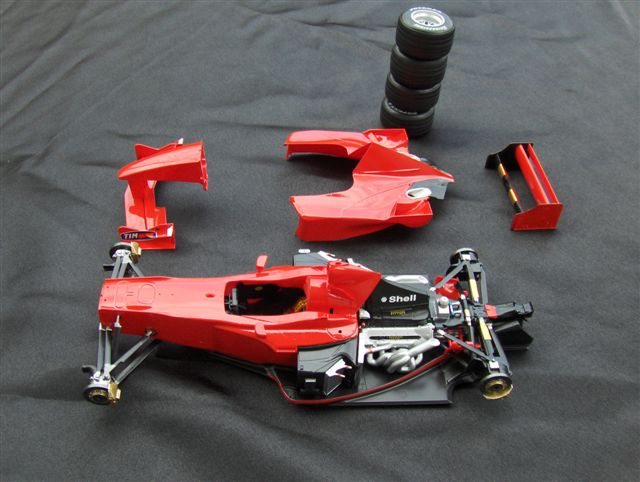 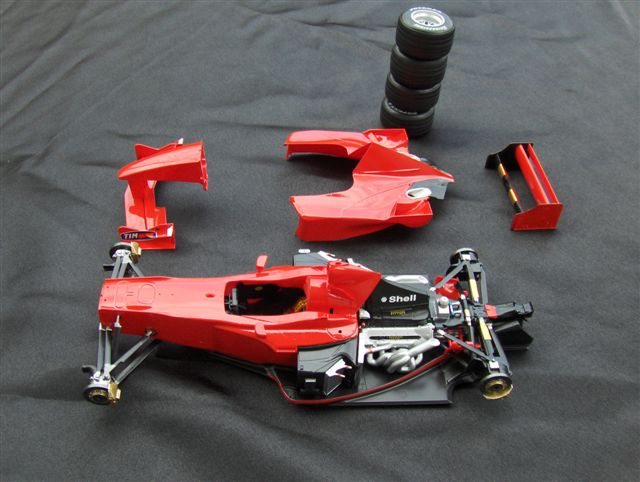 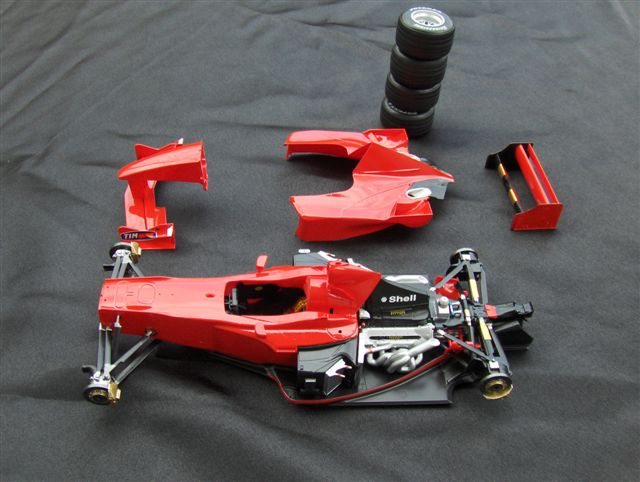 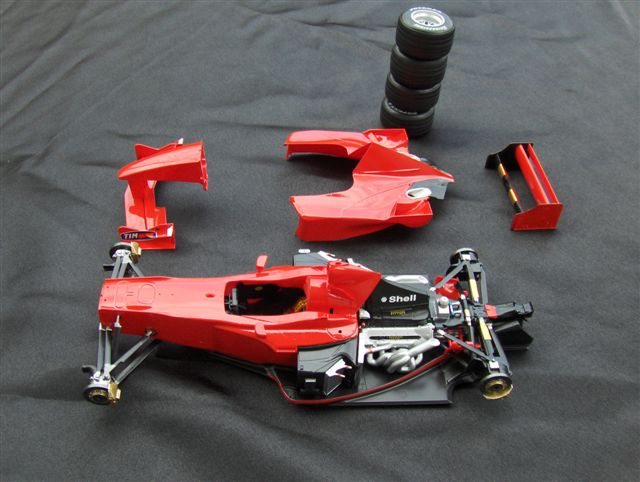 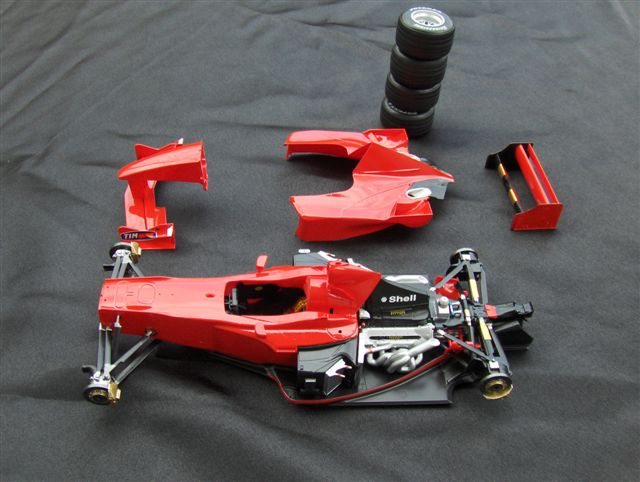 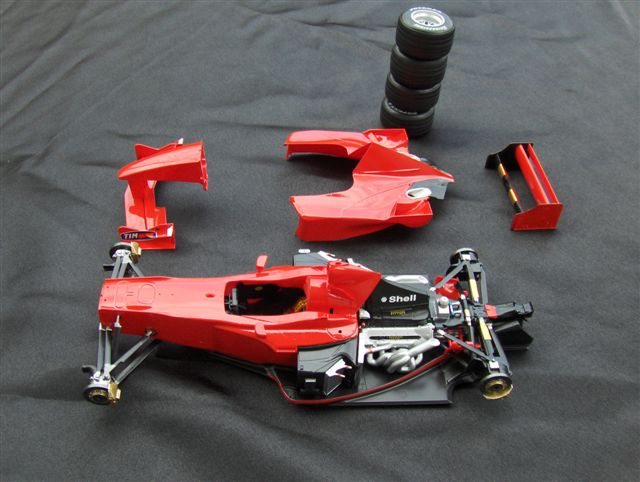 1 set = 86 kg
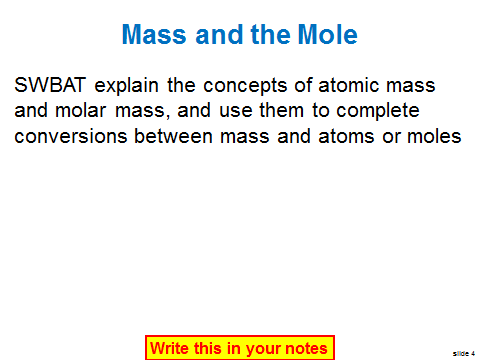 Last Class
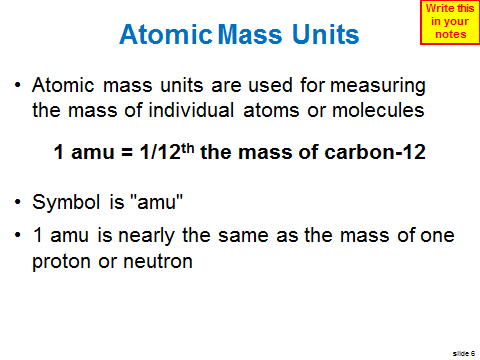 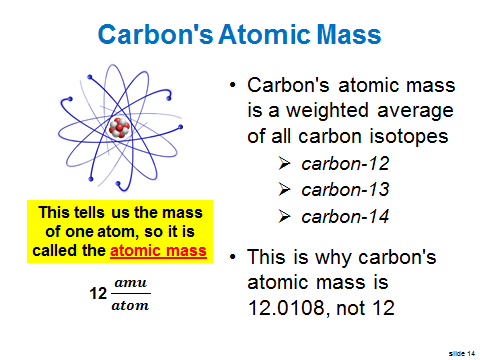 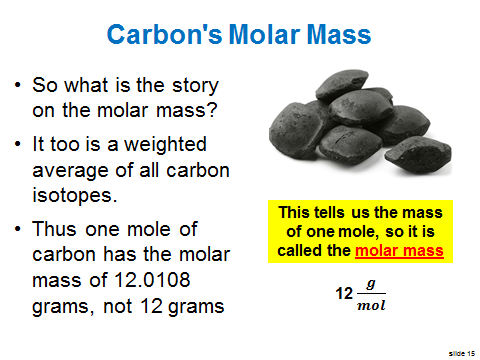 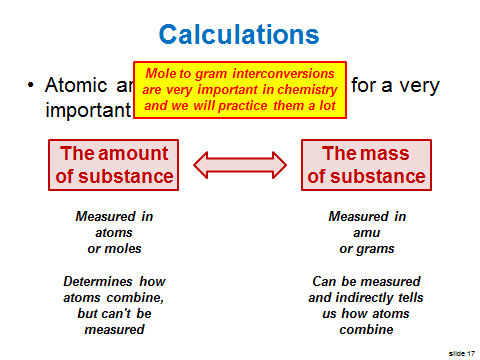 Moles of Compounds
SWBAT compute molar masses for compounds and use this value to complete calculations.
Write this in your notes
Creating a Shorthand
Abbreviate each part
tires = T
nose cones = Nc
rear spoilers = Rs
Indicate how many of each with a subscript
eight tires = T8
Indicate one set
one set = T8Nc3Rs2
Indicate the number of sets with a coefficient
six sets = 6T8Nc3Rs2
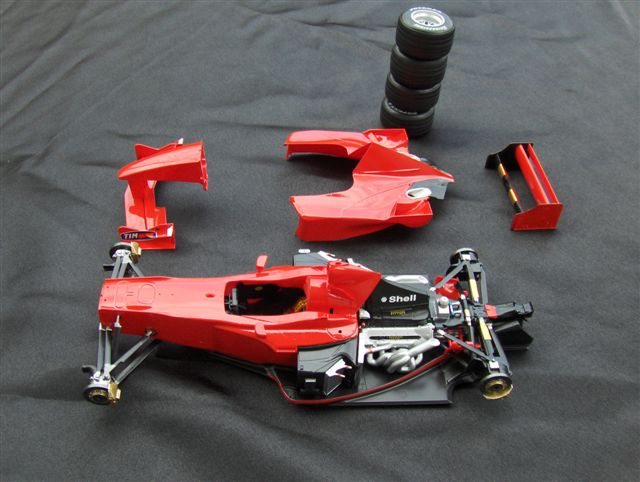 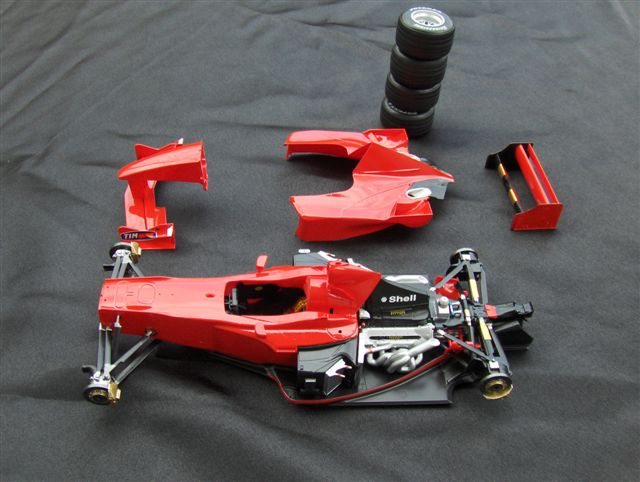 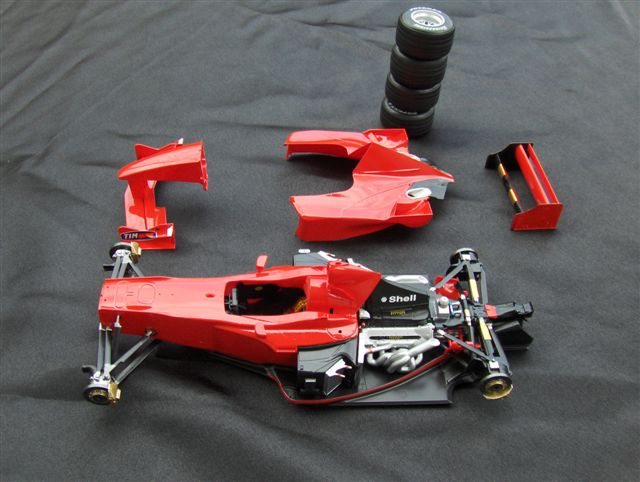 Write this in your notes
Chemical Formulas are a Shorthand
C6H12O4 means
6C6H12O4 means  6 x
C6H12O4 is a Compound
A pure substance that is made up of two or more different elements that are combined chemically
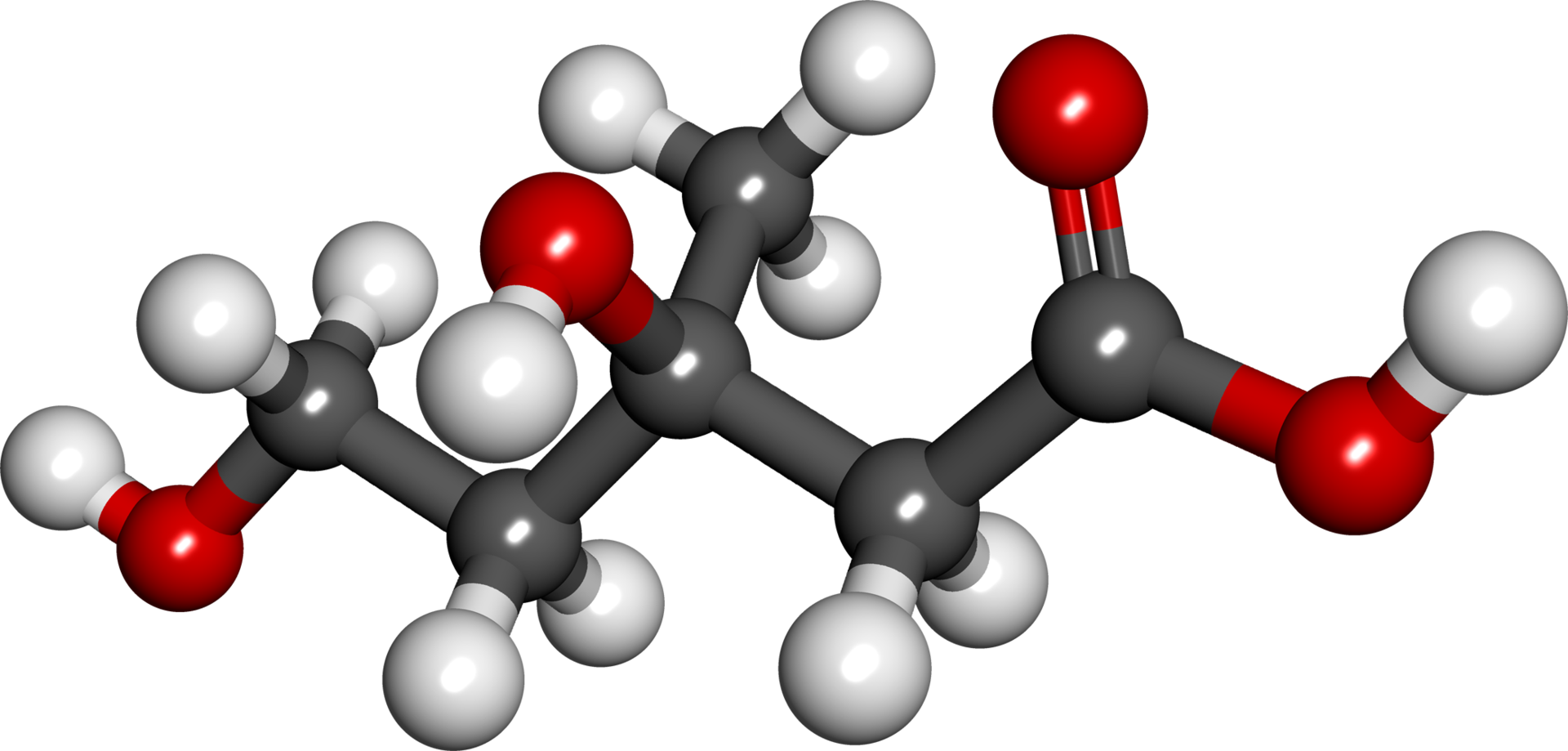 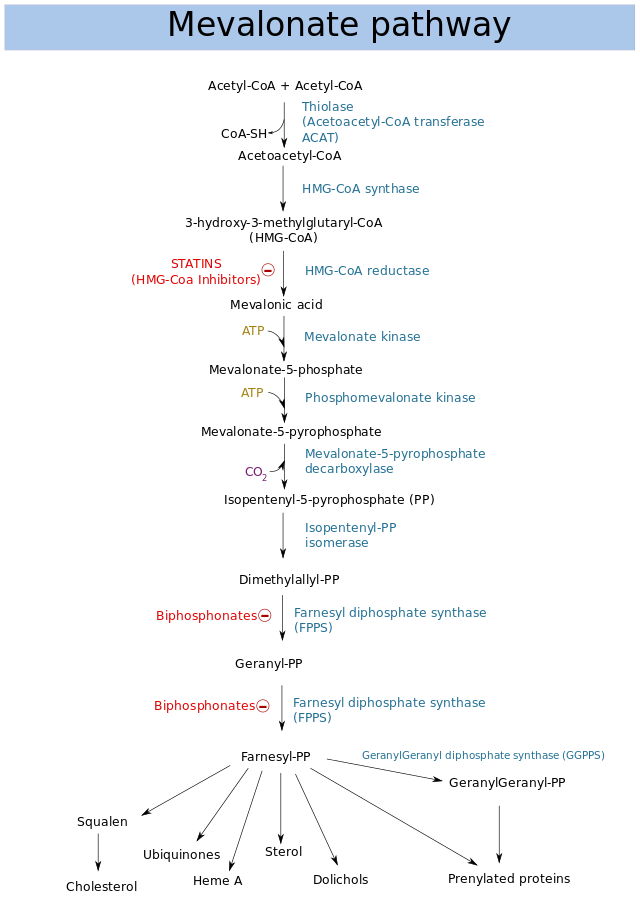 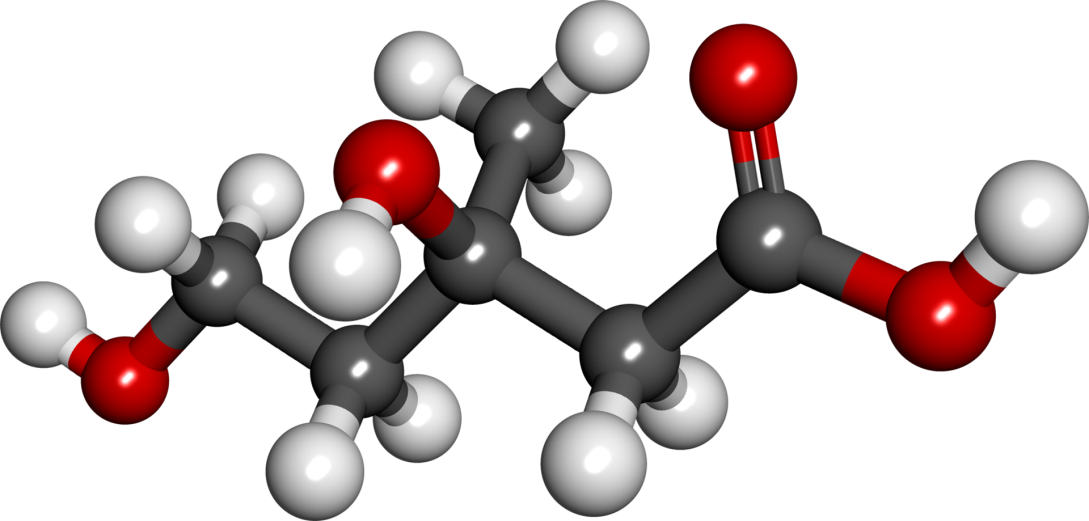 Mevalonic acid is a precursor in the biosynthetic pathway, known as the mevalonate pathway, that produces terpenes and steroids. Mevalonic acid is the primary precursor of isopentenyl pyrophosphate (IPP), that is in turn the basis for all terpenoids. Mevalonic acid is chiral and the (3R)-enantiomer is the only one that is biologically active.
Write this in your notes
Rules for Chemical Formulas
Subscripts
modify the element immediately to the left
NH4Cl has 4 H's
if parentheses immediately to the left, modify everything in the parentheses
(NH4)3PO4 has 3 NH4's
if no subscript, the value of one is assumed
H2S has 1 S
Coefficients
modify everything in the compound immediately to the right
8H2O has eight H2O's
Check for Understanding
Identify the number of each element in these compounds
C5H5N
C8H16O3
(NH4)2SO4
Mg(NO3)2
Ca3(PO4)2
NH4OH
NH4NO3
Chemical Formulas are a Shorthand
C6H12O4 means
How  do  we determine the molar mass of C6H12O4?
Write this in your notes
Molar Mass for Compounds
Determine how many of each element is present
Write this in your notes
Molar Mass for Compounds
Determine how many of each element is present
Multiply this number by the atomic mass
Write this in your notes
Molar Mass for Compounds
Determine how many of each element is present
Multiply this number by the atomic mass
Add the totals together
Write this in your notes
Molar Mass for Compounds
The molar mass of C6H12O4 is 148.1571 g/mol
One mole of C6H12O4 has a mass of 148.1571 g
Write this in your notes
Molar Mass Calculations
What is the mass of 6 moles of C6H12O4?
The molar mass of C6H12O4 is 148.1571 g/mol
One mole of C6H12O4 has a mass of 148.1571 g
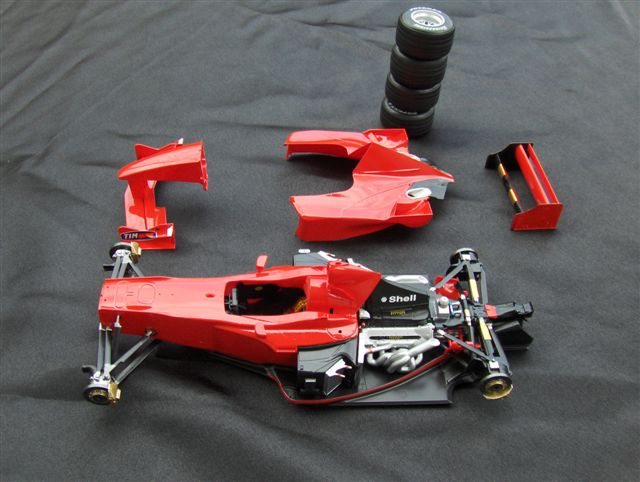 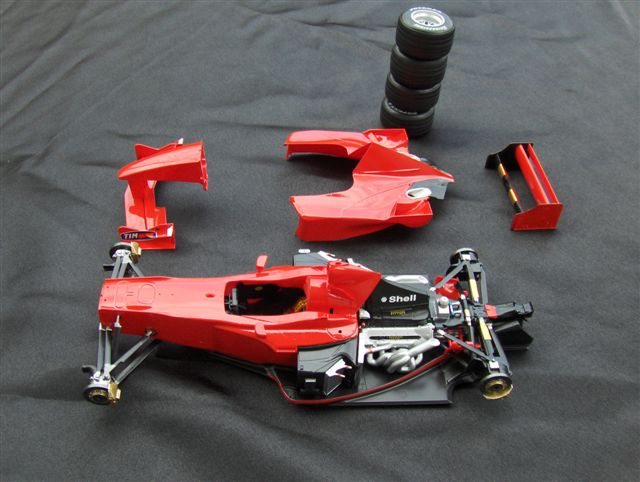 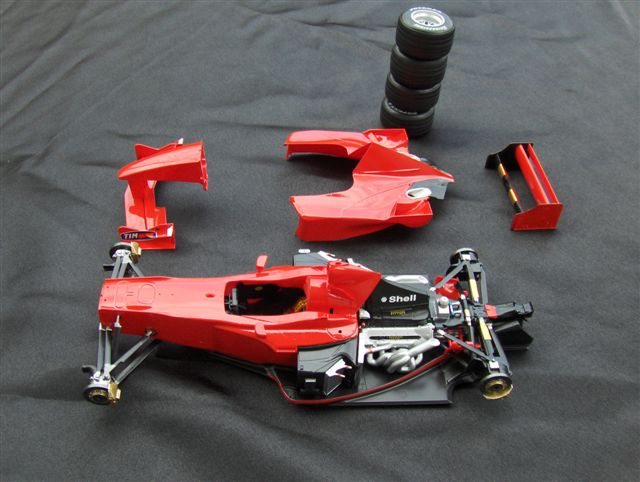 Just like the
"Do Now"
1 set = 86 kg
Group Practice
What is the molar mass of Na2Cr2O7?
Significant Figures
Sodium's atomic mass is 22.989769 g/mol
This is 8 significant figures
This is far more accuracy than most instruments can provide.
For this class, round atomic masses to the thousandths place
	Sodium 	22.989769 becomes 22.990
	Hydrogen 	1.00794 becomes 1.008
	Carbon 	12.0107 becomes 12.011
Group Practice
What is the molar mass of C6H12O6?
Using Your Calculator
Once you fully understand the process for determining molar mass of compounds, you can do the whole process on your calculator
What is the molar mass of C6H12O6?
(6 x 12.011) + (12 x 1.008) + (6 x 15.999)
In this case, you can leave out the parentheses and still get the same result, but be careful about the order of operations
Group Practice
What is the mass of 6.33 mol NH4NO3?
(2 x 14.007) + (4 x 1.008) + (3 x 15.999)
= 80.043 g/mol
Group Practice
How many moles in 82.5 g of Rb2SO4?
(2 x 85.468) + (1 x 32.065) + (4 x 15.999)
= 266.997 g/mol
Group Practice
What is the mass of 0.0512 mol Ca3(PO4)2?
(3 x 40.078) + (2 x 30.974) + (8 x 15.999)
= 310.174 g/mol
Group Practice
How many moles in 3.83 x 10-4 g of Ti(OH)4?
(1 x 47.867) + (4 x 1.008) + (4 x 15.999)
= 115.895 g/mol
Challenge
How many oxygen atoms in 14.3 g of Fe(OH)3?
1
molar mass
of Fe(OH)3
14.9 g Fe(OH)3
mol Fe(OH)3
2
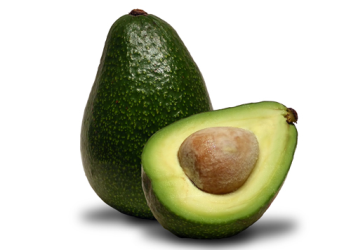 3
mol O
atoms O
Challenge
How many oxygen atoms in 14.3 g of Fe(OH)3?
(1 x 55.845) + (3 x 1.008) + (3 x 15.999) = 106.866 g/mol
1
2
3
1
2
3
Moles of Compounds - Homework
pg 335, problem 35
pg 336, problems 37 & 38
pg 337, problem 40
Individual Practice
What is the molar mass of NaOH?
What is the molar mass of CaCl2?
How many moles in 22.6 g AgNO3?
What is the mass of 3.25 mol of H2SO4?
40.00 g/mol
110.98 g/mol
0.133 mol
319 g
pg 335, #35a & b, pg 337, #40a, pg 336 #37
Individual Practice
What is the molar mass of KC2H3O2?
How many moles in 6.50 g ZnSO4?
What is the mass of 4.35 x 10-2 of ZnCl2?
How many mole in 35.0 g of HCl?
98.14 g/mol
0.0403 mol
5.93 g
0.960 mol
pg 335, #35c, pg 337, #40b, pg 336 #38 , pg 337, #40c
Backup Slides
Not Covered
The periodic table gives us atomic masses and molar masses for each element
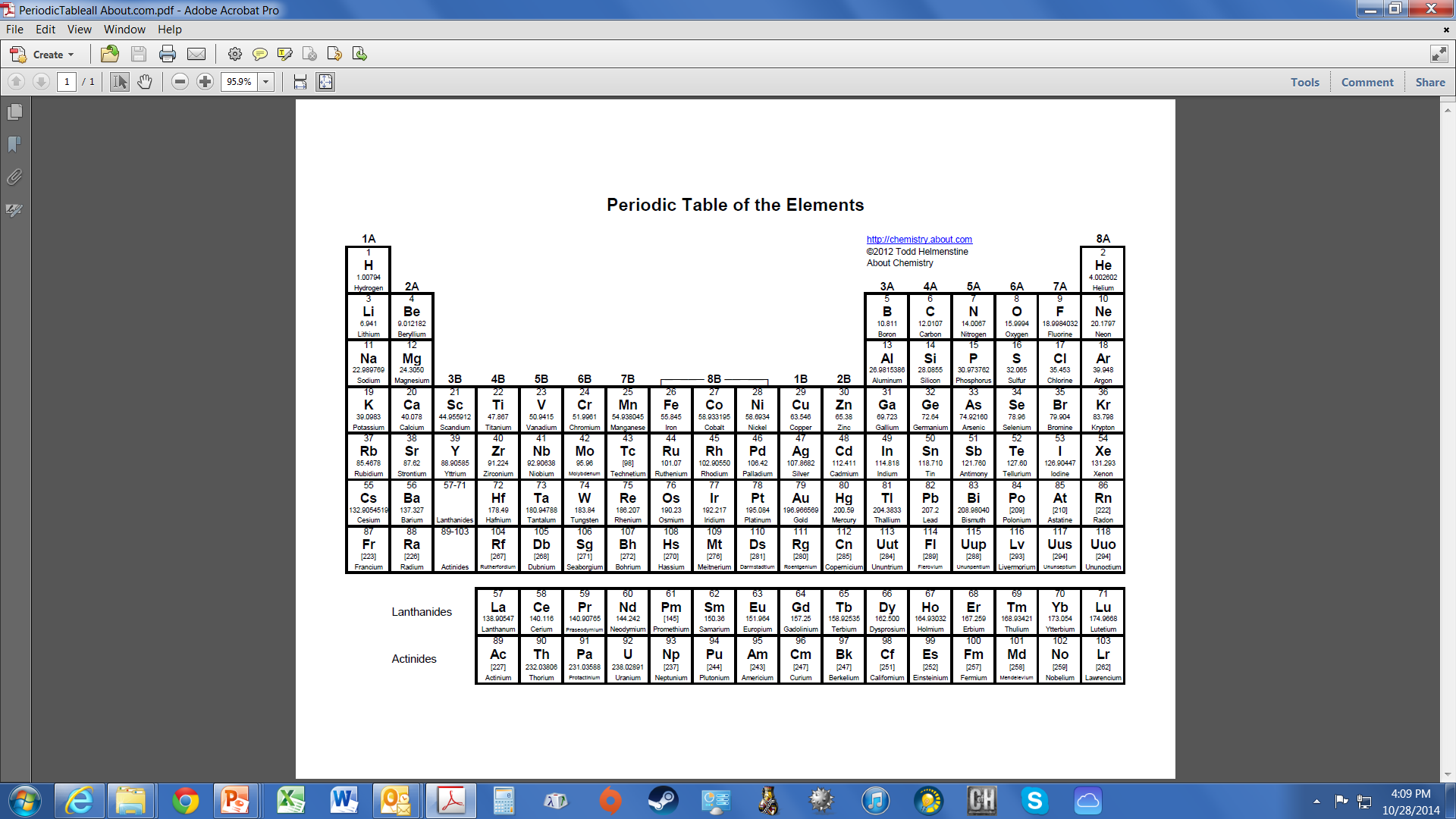